Beweging.
1. Onderzoek van bewegingen
2. Eenparige beweging: de formule
3. Eenparige beweging: afstand-tijd grafiek en snelheid bepalen
4. Eenparige beweging: snelheid-tijd grafiek en afstand bepalen
5. Versnelde beweging: afstand-tijd grafiek en snelheid bepalen
6. Versnelde beweging: snelheid-tijd grafiek en afstand bepalen
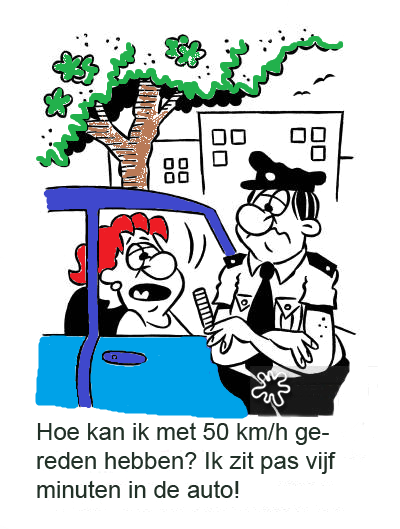 7. Versnelde beweging: de versnelling
8. Eenparig versnelde beweging
9. Vrije val
10.  Horizontale worp [vervallen]
11. Cirkelbeweging
12. Samenvatting
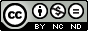 agtijmensen.nl 17062021
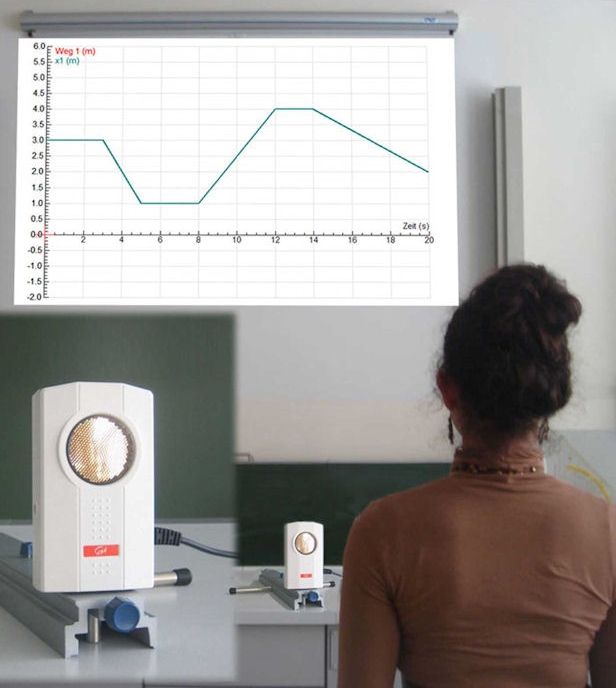 Onderzoek van bewegingen.
Afstand en tijd kun meten met behulp van:
1. Een meetlint en een klok (stopwatch).
2. Een stroboscopische foto en een meetlat.
3. Een tijdtikker
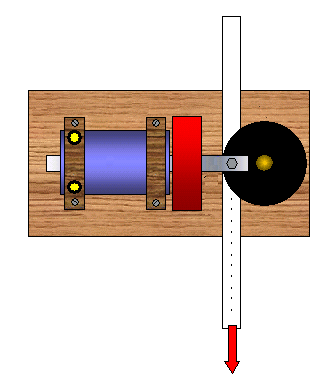 Afstand-tijd
   grafiek
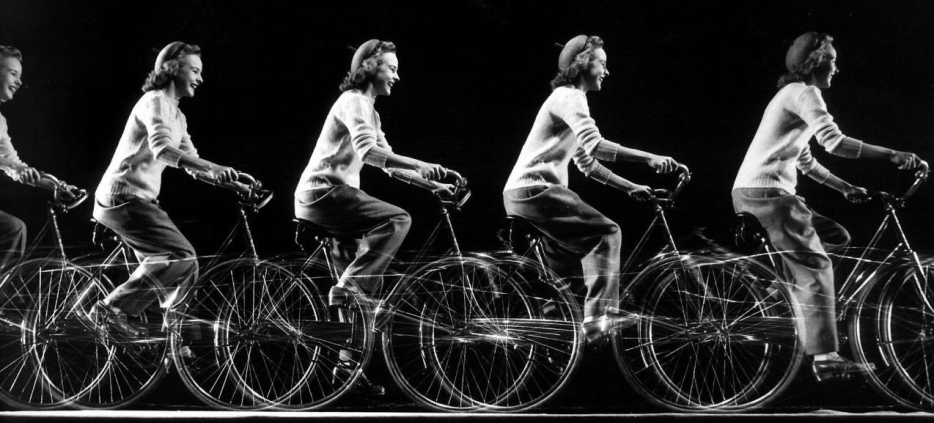 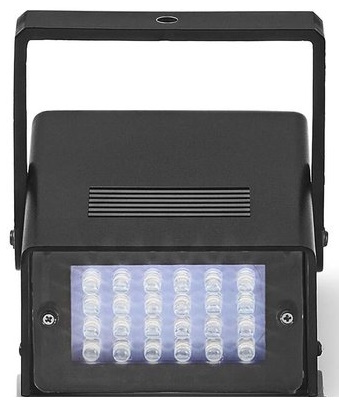 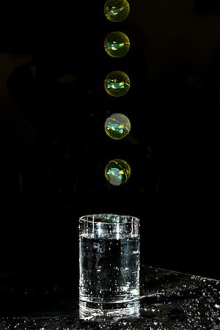 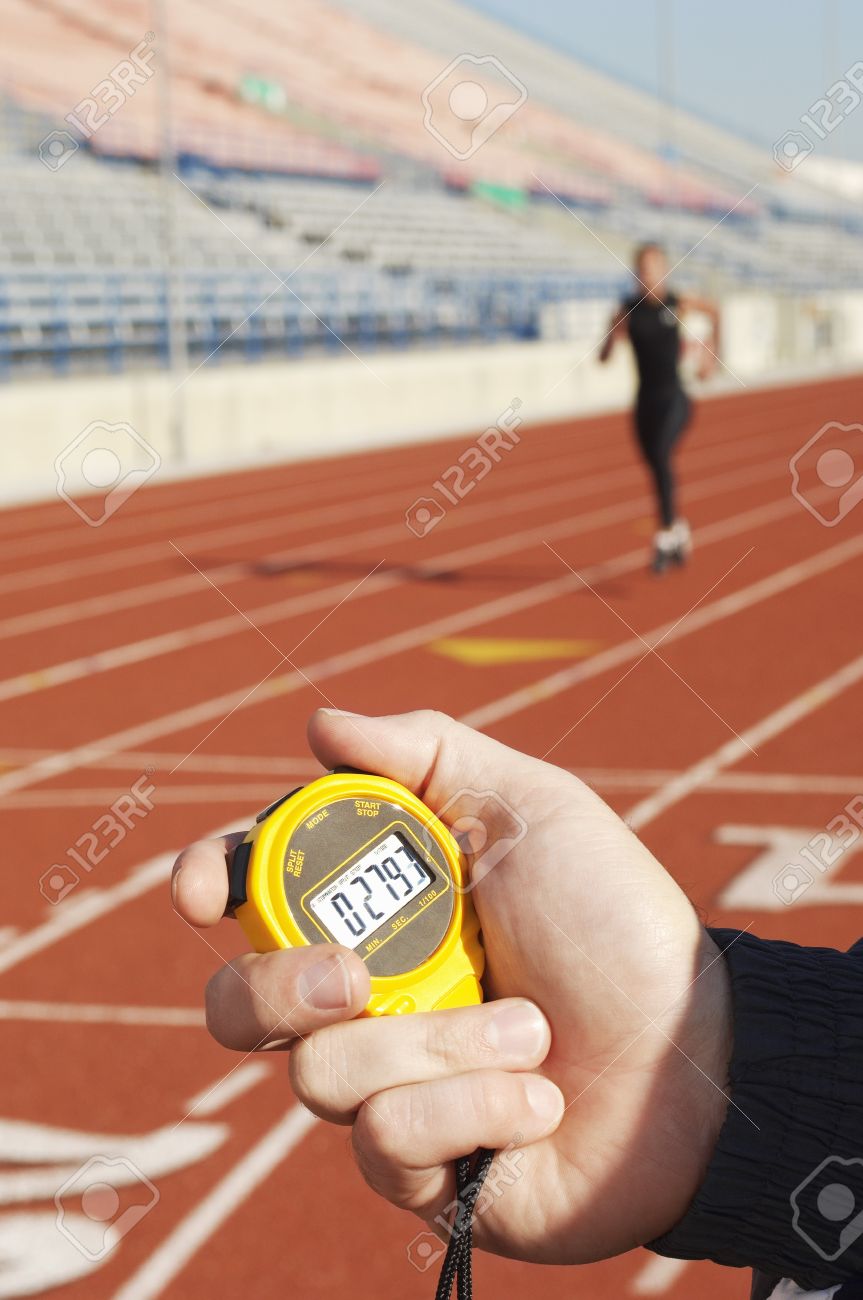 4. Een computer,
    en een afstandsensor.
tape
Afstand-sensor meet de afstand van meisje tot sensor
5. Met een camera (videometen).
   (In het filmpje staan en afspelen)
Trillende pen
Carbon-papier
menu
De eenparige beweging 1/4: de formule.
Bij deze beweging is de snelheid constant.
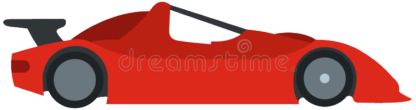 Voorbeeld:
Je rijdt 10 seconde lang met een constante snelheid van 5,0 m/s. Bereken de afstand.
Opl.:
afstand =
5,0 . 10 =
50 m
Conclusie:
afstand = snelheid . tijd
In formule:
s = v . t               BINAS: Tabel 35A1
menu
Eenparige beweging 2/4: een voorbeeld.
In 15 minuten rijd je met constante snelheid van hectometerpaal 45,2 km naar 65,4 km.Bereken de snelheid.
t =
Geg.:
15 min =
15/60 = 0,25 h
s =
65,4 – 45,2 =
20,2 km
Gevr:
v
Opl.:
s = v.t  →
20,2 = v . 0,25  →
Eerst de formule opschrijven.
Gegevens invullen.
v =
20,2/0,25 =
80,8 =
81 km/h
Uitkomst:
afgerond? eenheid?
menu
Eenparige beweging 3/4: de afstand-tijd grafiek.
Je trekt een tape door een tijdtikker:
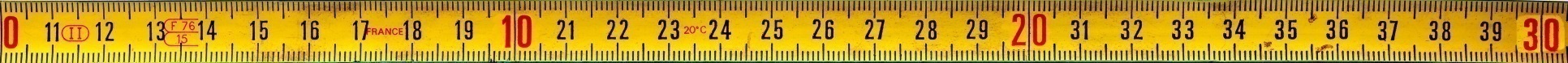 De tijdtikker zet 50 stippen/s dus om de 0,20 s een stip.
Tussen 0,10 en 0,22 s is de snelheid constant:
Je meet elke 0,020 s de plaats op en maakt een grafiek.
v =
s
=
x
t
v =
(30 – 10)cm
t
=
x
(0,22-0,10)s
20 cm
t
= 166 cm/s
=
x
0,12 s
t
= 1,7 m/s
Conclusie:
Snelheid v bepaal je met
Dat is de r.c. (steilheid) van de plaats - tijd grafiek.
menu
Eenparige beweging 4/4: de snelheid-tijd grafiek.
Je rijdt 3,0 s lang met 8,0 m/s.
De v - t grafiek is een
horizontale rechte.
v.t
De afstand s =
= 8,0 . 3,0
= 24 m
Dat is de oppervlakte
onder de grafiek!
3. Conclusie:
Afstand bepaal je met
de oppervlakte onder de
snelheid - tijd grafiek.
menu
Versnelde beweging 1/5: de gemiddelde  snelheid.
Je rijdt naar school. Je bent 30 min. onderweg. Je kilometerteller loopt op van 832,3 naar 839,5 km.
Bereken je gemiddelde snelheid in km/h.
t =
30 min. =
0,50 h
Geg.:
afstand =
939,5 – 832,3 =
7,2 km
Gevr.:
Opl.:
14,4 =
14 km/h
menu
Versnelde beweging 2/5: snelheid en afstand-tijd grafiek.
Bepaal de snelheid op t = 2,5 s.
Van de eenparige beweging wist je al: de snelheid is de steilheid van de afstand-tijd grafiek..
De vraag is dus: hoe steil loopt de grafiek  op t = 2,5 s.
Bij t = 2,5 s loopt de grafiek even steil als de raaklijn!.
De snelheid bepaal je met
de steilheid (rc) van de raaklijn.
Opl.:
x
BINAS Tabel 35 A1
t
= 7,8 m/s
menu
Versnelde beweging 3/5: afstand en snelheid-tijd grafiek.
Van de eenparige beweging wist je al: de afstand is de oppervlakte onder de snelheid-tijd grafiek..
De afstand bepaal je met de oppervlakte onder de afstand-tijd grafiek.
Bepaal de afstand tussen 0 en 6,0 s:
1
2
Opl.:
3
afst. = opp.
1 + 2 + 3
Verdeel de oppervlakte in rechthoeken en driehoeken.
= 3,0.8,0 +
½.3,0.6,0 +
3,0.2,0
= 24 + 9,0 + 6,0
= 39 m
menu
Versnelde beweging 4/5: afstand en snelheid-tijd grafiek.
Als de grafiek krom is verdeel je het oppervlak in smalle
rechthoeken (stroken).
Je wist al: de afstand is de oppervlakte onder de snelheid-tijd grafiek..
Bepaal de afstand tussen 0 en 10 s:
Opl.:
afst. = opp. =
1.3 +
1.8 +
1.13 +
1.17 + 1.21 + 1.24 +
1.26 + 1.28 + 1.29 +
1.30  =
= 199 m
De groene oppervlakte onder de grafiek moet even groot zijn de oppervlakte van de rechthoek!
menu
Versnelde beweging 5/5: afstand en snelheid-tijd grafiek.
Afstand kun je bepalen met de oppervlakte.
Teken in de grafiek een horizontale lijn bij v = vgem.
De oppervlakte kun zo snel bepalen:
Bepaal de afstand van 3,0 tot 6,0 s:
De oppervlakte onder de grafiek en onder de horizontale lijn moet even groot zijn!
Opl.:
s = opp. (rood) =
5,0 . 3 =
15 m
vgem = 5,0 m/s
menu
Versnelde beweging 1/5: de versnelling.
m/s
15
20
25
10
30
0
5
35
Per s neemt v toe met 5 m/s.
We gaan elke seconde een foto van een snelheidsmeter maken.
De v-t grafiek is een rechte
lijn!
De versnelling a =
snelheidstoename/sec:
De a van accelaration.
Conclusie:
v
De versnelling bepaal je met
de de steilheid (r.c.) van de 
snelheid–tijd grafiek.
t
Als de grafiek een rechte is hoef je natuurlijk geen raaklijn te tekenen.
menu
Versnelde beweging 2/5: een voorbeeld.
Je rijdt met 5,0 m/s en versnelt met 2,0 m/s2 tot je
25 m/s rijdt.
Bereken de benodigde tijd en de afstand.
Geg.:
BINAS: a = v/t en s = vgemt
v = 25 – 5,0 = 20 m/s en a = 2,0 m/s2
Gevr.:
t en s
Opl.:
a = v/t  →
2,0 = 20/t  →
t = 20/2,0 =10 s
Je weet a en v dus kun je t berekenen.
s = vgemt kun je niet gebruiken want je moet minstens twee grootheden weten om de derde te berekenen.
Waarom moet je eerst deze formule gebruiken?
15 m/s
s = vgemt =
15 . 10  =
150 =
1,5.102 m
menu
Versnelde beweging 3/5: Snelheid en de versnelling-tijd grafiek.
Bereken de snelheidstoename van 0,0 tot 3,0 s
v = 12 m/s2
4,0 . 3,0 is ook de oppervlakte van de rode rechthoek.
Conclusie:
De snelheidsverandering bepaal  je met de oppervlakte  onder de versnelling-tijd grafiek.
menu
Versnelde beweging 4/5: Snelheid en versnelling-tijd grafiek, een voorbeeld.
2
1
3
Bepaal de snelheidstoename van 0,0 tot 6,0 s.
Opl.:
Snelheidstoename =
opp. 1 + 2 + 3
= 3,0 . 4,0
+ ½ . 3,0 . 3,0
+ 3,0 . 1,0 =
= 12 + 4,5 + 3,0 =
20 m/s
= 19,5 =
menu
Versnelde beweging 5/5: kenmerken.
De snelheid v
neem toe (versneld) of
v neemt af (vertraagd).
stijgt (of daalt).
De v – t grafiek
is een kromme
De afstand-tijd grafiek
die steeds steiler wordt
of steeds minder steil.
vertraagd
v = r.c. neemt af
vertraagd
versneld
versneld
v = r.c. neemt toe
menu
Eenparig versnelde beweging 1/7: Grafieken
• De v-t grafiek is een rechte lijn.
v
• Bij een eenparig versnelde beweging geldt:
t
De  s-t grafiek is een dalparabool.
s
Bij een eenparig vertraagde beweging geldt:
De  s-t grafiek is een bergparabool.
t
menu
Eenparig versnelde beweging 2/7: formules
Deze stof is vervallen voor havo en vwo
Bij een eenparig versnelde beweging is de versnelling constant. De snelheid neemt dus gelijkmatig toe (of af).
Het verband tussen snelheid en tijd:
Tussen 0 en t seconden neemt de snelheid toe van v0 tot vt.
vt
De v-t grafiek is een rechte lijn.
v0
Het verband tussen plaats en tijd:
t
xt
s t
x0
t
x0 is het beginpunt.
De x-t grafiek is een parabool.
menu
Eenparig versnelde beweging 3/7: voorbeeld.
Deze stof is vervallen voor havo en vwo
Een auto rijdt met 15 m/s, en versneld gedurende 5,0 s met 2,0 m/s2.
Bereken zijn snelheid en de gereden afstand.
Opl.:
Geg.: v0 = 15 m/s, t = 5,0 s en a = 2,0 m/s2.
vt = v0 + at →
25 m/s
v5,0 = 15 + 2,0.5,0 =
75+ 25 = 100 m = 1,0.102 m/s
menu
Eenparig versnelde beweging 4/7: de vrije val
Een vrije val is een eenparig versnelde beweging zonder (lucht)weerstand.
Dit vindt alleen plaats in vacuum, bijvoorbeeld in een luchtledige ruimte of op de maan.
Deze valversnelling (gravitatieversnelling) noemen we g.
g = 9,81 m/s2 (gemiddeld in Nederland)         BINAS Tabel 7
Youtube:                                                                                   Een bal en vogelveren vallen in een 42 m hoge 	testlokatie van NASA nabij Cleveland in Ohio.                 Eerst is de val in lucht, daarna in vacuüm.
menu
Eenparig versnelde beweging 5/7: de vrije val, voorbeeld.
Deze stof is vervallen voor havo en vwo
Een voorwerp valt zonder wrijving van 15 m hoogte.
Bereken de valtijd en de snelheid waarmee hij neer  komt.
Geg.:
v0 = 0 m/s, xt = 15 m, a of g = 9,81 m/s2.
Gevr.:
t en vt
Opl.:
vt = v0 + at kun je nog niet gebruiken omdat je alleen maar v0 en a weet.
15 = 4,905t2 →
t2= 1,523 →
t= 1,237 = 1,2 s
vt = v0 + at →
v1,237 = 0 + 9,81.1,237 =
12,1 = 12 m/s
menu
Eenparig versnelde beweging 6/7: de val met wrijving.
Bij een val wordt de snelheid niet al maar groter.
Dat komt door de luchtweerstand.
v
a (de steilheid) = 0 m/s2 dus v is constant.
t
Bepaal de versnelling op t = 0.
Eerst de raaklijn tekenen op t = 0.
9,8 m/s2
In het begin is het een dus vrije val.
De steilheid neemt steeds af en is ten slotte 0 m/s2.
menu
Eenparig versnelde beweging 7/7: de val met wrijving.
Bij een val wordt de snelheid niet al maar groter.
Dat komt door de luchtweerstand.
v
a (de steilheid) = 0 m/s2 dus v is constant.
t
Bepaal de versnelling op t = 0.
Eerst de raaklijn tekenen op t = 0.
9,8 m/s2
In het begin is het een dus vrije val.
De steilheid neemt steeds af en is ten slotte 0 m/s2.
menu
De horizontale worp zonder wrijving 1/4. Simulatie.
Bij een worp voert het voorwerp twee bewegingen tegelijkertijd uit:
Deze stof is vervallen voor havo en vwo.
Horizontaal: eenparig.
Val
Worp
Vertikaal: een vrije val.
Horizontaal beweegt de blauwe kogel eenparig
Vertikaal voeren beide kogels dezelfde beweging uit.
menu
De horizontale worp zonder wrijving 2/4: Theorie.
Deze stof is vervallen voor havo en vwo.
In de x-richting beweegt de bal eenparig: s = v.t schrijven we als:
xt = vx.t
In de y-richting beweegt de bal eenparig versneld zonder beginsnelheid:
s(t) = v0t + ½at2 schrijven we als:

yt = ½gt2
vt = v0 + at schrijven we als:
vy = gt
vx
De snelheid v berekenen we met de stelling van Pythagoras:
v2 = vx2 + vy2
vy
De richting bereken we met sin, cos  of tan :
v
sin = vy/v, cos = vx/v of tan = vy/vx
menu
De horizontale worp zonder wrijving 3/4: Voorbeeld.
Deze stof is vervallen voor havo en vwo.
Vanaf 2,0 m hoogte gooi je een bal horizontaal weg met 15 m/s.
Er is geen luchtweerstand.
Bereken waneer hij op de grond komt.
Bereken de snelheid en de hoek met de grond als hij neerkomt.
Geg.:
yt = 2,0 m, v0x = 15 m/s, g = 9,81 m/s2

Opl.:
yt = ½gt2 →
2,0 = ½9,81t2 →
t = 0,639 = 0,64 s
t2 = 0,408 →
xt = vx.t =
15. 0,639 =
9,58 = 9,6 m
vx = 15 m/s
vy = g.t =
9,81 . 0,639 =
6,27 m/s
v2 = vx2 + vy2 =
152 + 6,272 =
264 →
vy
v = 16,3 = 16m/s
v
sin = vy/v =
6,27/16,3 =
0,385 →
 =22,6 = 22°
menu
De eenparige cirkelbeweging 1/2: Omlooptijd, frequentie en baansnelheid
De omlooptijd T is de tijd
die nodig is voor één omloop.
De frequentie f is
het aantal rondjes per tijdeenheid.
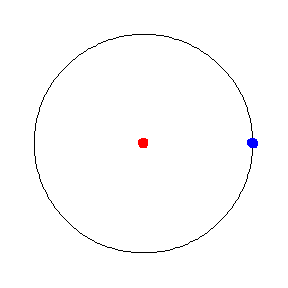 Als één rondje 0,10 s duurt, doet hij er per s
1/0,10 =10
Dus f =
r
(f in s-1 of Hz)
In de techniek wordt meestal het toerental n in rpm (rounds per minute) gebruikt
cirkelomtrek/T →
De baansnelheid v = afstand/t =
menu
Een voorbeeld.
Beschouw een punt op de evenaar.
Bereken zijn baansnelheid in m/s.
24 h
Geg: T =
Zie BINAS
r =
6,4.106 km
Raketten worden daarom bij voorkeur nabij de evenaar in oostelijke richting gelanceerd. (Dus met de draairichting van de aarde mee).
v
Gevr.:
Opl.:
v =
= 2 π.6,4.106/(24.3600) =
= 465 = 4,6.102 m/s
(= 1,7.103 km/h!)
menu
Samenvatting 1/3
De eenparige beweging:              s = v.t
De snelheid is constant.
Bij een eenparig versnelde beweging is
• de v-t grafiek een rechte en de
• s-t grafiek een parabool
De s-t grafiek is een rechte lijn.
De versnelde beweging:
x
vgem = x/t  en  v = (x/t)raaklijn
t
v is de steilheid (r.c.) van de s-t grafiek.
s is de oppervlakte onder de v-t grafiek.
v
a is de steilheid (r.c.) van de v-t grafiek.
s
s
t
agem = v/t
a = (v/t)raaklijn
t
t
v
v
v
s
De s-t grafiek is een is een kromme.
t
t
t
t
De v-t is een rechte grafiek. Stijgend bij versnellen of dalend bij vertragen.
menu
.
Samenvatting 2/3: Eenparig versnelde beweging en de val.
Deze stof is vervallen voor havo en vwo
Eenparig versnelde beweging:
Naast de regels voor de versnelde beweging geldt nu bovendien:
De plaats xt:
De x-t grafiek is een is een parabool (steeds steiler of steeds vlakker).
De v-t grafiek is een rechte (stijgend of dalend).
De versnelling is constant.
De vrije val (zonder luchtweerstand:
De vrije val is een eenparig versnelde beweging.
De valversnelling (gravitatieversnelling) = 9,81 m/s2 (gemiddeld) op aarde)
menu
Samenvatting 3/3: De eenparige cirkelbeweging.
T =                                                omlooptijd in s
f =                                                 frequentie in s-1 = Hz (Hertz)
v =                                                 omloopsnelheid in m/s
r =                                                 straal in m
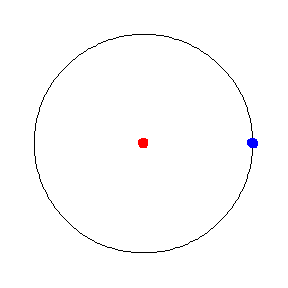 r
menu
Einde
menu